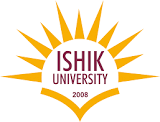 Chapter 5
Dr. Mohsin Uddin
Department of Accounting
Faculty of Economics and Administrative Sciences
Ishik University, Erbil
What are Ethics anyway?
	Understanding how your actions affect other people

	Knowing right from wrong

	Taking personal responsibility for your actions

	So , “Ethics is about putting principles into action.	Consistency between what  we say and … what our actions say… is a matter of integrity.”
Unethical vs. Illegal
	What is unethical is not necessarily illegal.
	For example, the issue of a company legally monitoring Employee‟s E-mail is
very controversial issues.
	Employees have limited protection against employer‟s electronic  surveillance.
	The law appears to support employer‟s rights to read electronic mail and  other electronic documents of their employees.
	Here, The definitions of “Right” and “Wrong” are not clear. Also, the
distinction between what is illegal and what is unethical is not always clear
Illegal
Legal
Unethical
Ethical
Business Ethics - Gihan Aboueleish
4
	Business Ethics:
The principles and standards that define acceptable  conduct in business
	Social Responsibility:
A business’s obligation to maximize its positive  impact and minimize its negative impact on society
Business Ethics - Gihan Aboueleish
5
	An ethical issue is an identifiable problem,  situation, or opportunity that requires a  person to choose from among several actions  that may be evaluated as right or wrong,  ethical or unethical.
Business Ethics - Gihan Aboueleish
8
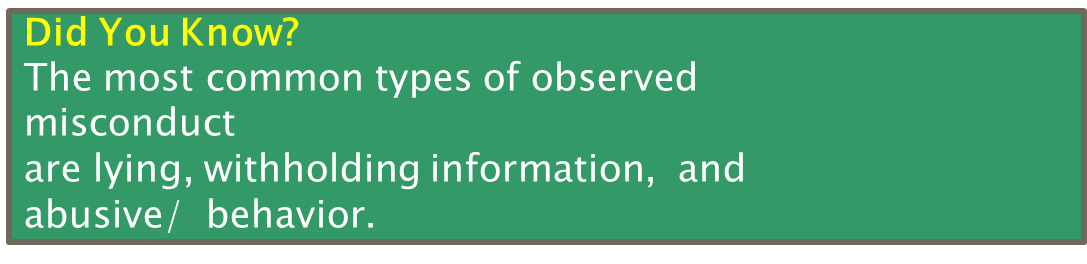 Business Ethics - Gihan Aboueleish
8
	Conflict of interest
	Fairness and honesty
	Communications
	Business relationships
Business Ethics - Gihan Aboueleish
9
 Happens when a person must  choose whether to advance their  own personal interest or those of  others
Business Ethics - Gihan Aboueleish
10
	The heart of  business ethics
General values of
decision makers
Business Ethics - Gihan Aboueleish
11
	False and misleading  advertising and  misleading personal-  selling tactics anger  customers and may  cause a business to fail.
Business Ethics - Gihan Aboueleish
12
	Business people must be ethical toward their  customers, suppliers, and others in their  workplace.
Business Ethics - Gihan Aboueleish
13
	Would this activity be accepted by your  coworkers?
Business Ethics - Gihan Aboueleish
14
	How does this activity fit with your own  beliefs and values?
Question: Will my action violate any of my personal  ethics, religious beliefs, or social values?
Business Ethics - Gihan Aboueleish
15
Individual  Standards  and  Values
Managers’  and  Coworkers’  Influence
Opportunity:  Codes and  Compliance  Requirements
Ethical/Unethical  Choices
in Business
Business Ethics - Gihan Aboueleish
16
	Formalized rules and standards that describe  what a company expects of its employees
Business Ethics - Gihan Aboueleish
17
Whistleblowing (Blame)The act of an employee exposing the  employer’s wrongdoing to outsiders
The media
Government regulatory agencies
Business Ethics - Gihan Aboueleish
18
	Four Dimensions:
Economic – earn profits
Legal – comply with the law
Ethical
Not just ―for profit‖ only
Voluntary & Charity
Promote human welfare and goodwill
Business Ethics - Gihan Aboueleish
19
Voluntary  Responsibilities  being a
“good corporate citizen;”  contributing to the  community and quality of life

Ethical Responsibilities
being ethical; doing what is right, just,  and fair; avoiding harm


Legal Responsibilities
obeying the law (society’s codification  of right and wrong)


Economic Responsibilities
being profitable
Business Ethics - Gihan Aboueleish
24
Green Mountain Coffee
Hewlett-Packard
Advanced Micro Devices
Motorola
Agilent Technologies
Timberland
Salesforce.com
Cisco Systems
Dell
Texas Instruments
Intel
Johnson and Johnson
NIKE
General Mills
Pitney Bowes
Wells Fargo
Starbucks
Wainright Bank & Trust
St. Paul Travelers
Ecolab
Business Ethics - Gihan Aboueleish
21
	Environmental issues:
Animal rights
Pollution
Global warming
	Community relations:
Responsibility to the general welfare of the
community
Business Ethics - Gihan Aboueleish
22
	The right to safety
	The right to be informed
	The right to choose
	The right to be heard
Did You Know?
John F. Kennedy was the 35th  President of the United States.
Business Ethics - Gihan Aboueleish
23
Organizational
Environmental
Individual
oValues
oWork  Background
oTop Level Mgmt.
Philosophy
oThe Firm’s Reward
System
oJob Dimensions
oCompetition
oEconomic  Conditions
oSocial/Cultural  Institutions
oFamily Status
oPersonality
Business Ethics - Gihan Aboueleish
24
Is It Legal?

Is It Balanced?

How Will It Make Me Feel About  Myself?
Business Ethics - Gihan Aboueleish
25
 Religious Teachings
 Individual Rights
 Legislation
 Court Decisions
Business Ethics - Gihan Aboueleish
26
	Compliance-Based
Increasing control and  penalizing criminals
	Integrity-Based
Define guiding values
Support ethical behaviour
Shared accountability
Business Ethics - Gihan Aboueleish
27
Top management support
Expectations begin at the top
Ethics imbedded in training
Ethics office set up
External stakeholders informed
There must be enforcement
Business Ethics - Gihan Aboueleish
28
Three Levels	of  Social Responsibility
Societal Responsibility

Stakeholder Responsibility
Profit Responsibility
General  Public
Ecological
Customers
Employees Environment
Owners/Stockholders
Suppliers/Distributors

Public Interest Groups
Business Ethics - Gihan Aboueleish
29
	Pesticides
	Waste disposal
	Clear-cut logging
	Deforestation
	Auto exhaust
	Conservation
	Recycling
	Ozone depletion
	Extinction of species
	Populations explosion
	Nuclear proliferation and testing
Business Ethics - Gihan Aboueleish
30
	Corporate Social Responsibility -the concern  businesses have for the welfare of society.
	Corporate Charity – charitable donations.

	Corporate Responsibility – acting responsibly  within society.

	Corporate Policy –position on social and  political issues
Business Ethics - Gihan Aboueleish
31
	Many companies have undertaken a Social  Audit - a systematic evaluation of the  company’s position and progress on social  issues
 Shareholders and other stakeholders have  actively encouraged companies to become  proactive on social issues
Business Ethics - Gihan Aboueleish
32
Finland  Japan  Japan  Switzerland  Japan  Britain  Singapore  France  Britain &
Japan
1)	Nokia
Toyota Motor
Sony
Nestle’
Honda Motor
BP
Singapore Airlines
L’Oreal
Royal Dutch/Shell  Netherlands
Canon
Business Ethics - Gihan Aboueleish
59
Ethics in Advertising
Secret Sins of the Industry
[Speaker Notes: http://www.aef.com/on_campus/classroom/speaker_pres/data/3001]
Ethics
Ethics:  Guidelines for good behavior
Concept is do what is in the best interest of the biggest number

In advertising, companies want to grab your attention
Entertain, persuade, and inform
Advertisements = 1st Impression
For a company trying to sell you something an advertisement is like trying to get a job interview with millions of people at one time

Make good first impression

Don’t make anyone angry or mad

Difficult to please all because people view things differently

The bolder the ad, the more polarizing it becomes
Big events bring about such ads
Examples: Olympics, Super Bowl, Oscars, etc..
Ethics in Advertising
Tobacco Advertising
Would you do an ad campaign for a cigarette company?
Over $1.5 billion in free advertising takes place each year for public service announcements denouncing cigarette use

Beer Commercials
What do all these beer commercials have in common?
Children
L’Oreal Kids Shampoo
There is no adult supervision shown around the swimming pool. 
The Children's Advertising Review Unit (CARU) of the Better Business Bureau (BBB), which also monitors kid's programming, requires that adults be shown supervising children when products or activities could be risky. 
L'Oreal changed the commercial to model good parental behavior. 

Aim toothpaste showed a child who went to the bathroom in a museum to brush her teeth. 
Had to be taken off the air when teachers complained that they'd never let a child leave the group unattended.
Pharmaceutical Advertising
Information is ethically neutral

Most people welcome more information because it enables individuals to form their own judgments 

Used to be doctors informed citizens about medicine, now commercials introduce them
Ads have raised awareness
More people go to the doctor now than before
Drugs advertised are not the cheapest (generic version)
FDA requires companies to reveal any possible side effects
Killed the weight loss drug industry
Product Placement
Do you think its ethical for movie companies, television networks, music artists, etc.. To use product placement in their advertising? 


In the theatre we have no way of knowing whether the director chose those cars because they fulfilled his artistic vision - or because the car manufacturer made a deal with the producer. 

Audiences like realism in movies. 
Made-up brands affect the audience because they feel like their being lied to
They're obvious fakes
Guerilla Advertising
Product placement happens in real life
If you go out to a club tonight, you might see some particularly good-looking young people using a new kind of cell phone. 
Will voluntarily let you use product
The phone is very cool & so are the people hired
They're also actors and this is a gig for them. 
Their job is creating the impression that using this phone is The Next Trend. 
If you ask them directly if they are actors, they won't lie. 
If you don't ask, they won't tell.
Subliminal Messaging
Subliminal advertising is one of those "urban legends." 

Take a photograph of a glass of ice water or the beverage of your choice and make a fake ad out of it. 
Then invite people to find or guess the subliminal messages in your ad. 
Most will be able to come up with something
This is what advertising companies do.  
They present an idea in a way that allows you to form your own opinion but the way gain information is based off how they present it
Assignment Option #1:
Create an advertisement that is intentionally unethical.  The advertisement can promote any product, service, or idea you wish but must use questionable marketing tactics to accomplish this task.  

An advertisement is considered unethical in the following situations:
When it has degraded or underestimated the substitute or rival’s product
When it gives false or misleading information on the value of a product
When it fails to give useful information on the possible reaction or side effects of the product. 
When it is immoral
Surrogate Advertisement
Surrogate Advertisement: Used to promote a banned product in the disguise of another product.
Uses a different product to advertise their name
84% of viewers pickup on the unintended brand being advertised

Example:
Bicardi Blasts music CD’s
Bagpiper Club Soda
Officer’s Choice Playing Cards
Puffery
Puffery refers to claims that express subjective rather than objective views
Most reasonable people would take not take literally. 
However, a two-year old might believe that polar bears enjoy sipping Coca-Cola.
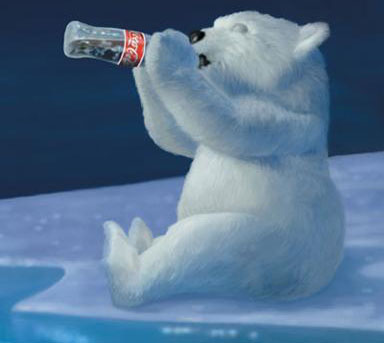 Unverified claims
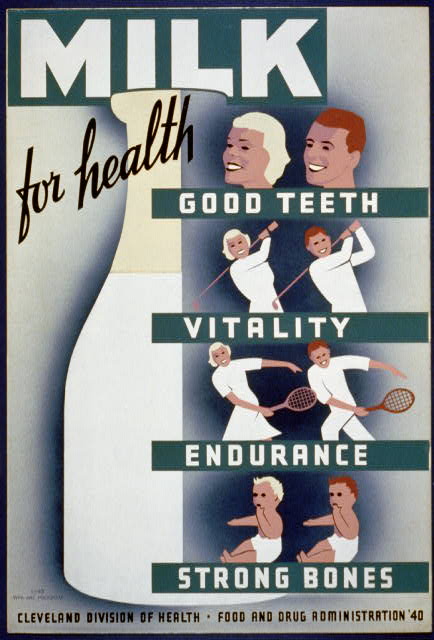 Unverified claims: It includes advertisements of “energy drinks” which tells us about the number of vitamins and how they help children to grow strong and tall.
Women Stereotyping
Women Stereotyping: Using women to promote household cleaners
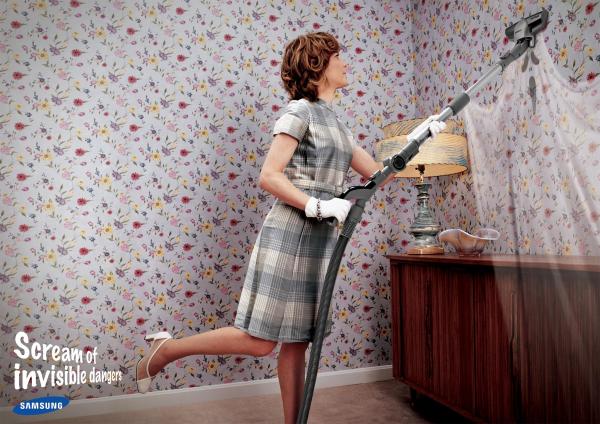 Comparative Ad
Comparative advertisement:  Occurs when a company compares itself to its competitor.  

Examples:
Coke v. Pepsi 
Colgate v. Pepsodent.
Children
Use of children in advertisements: 
Children watch more advertisements than almost anyone.  
They can sing jingles, recognize logos, and typically have strong feelings about a product.
Fair Advertising
What is this ad saying?

Messages like these want to convince people that alcohol is magic. 

These ads tell us that alcohol can make us successful, sophisticated and even sexy. Without it, life is dull, ordinary and boring.
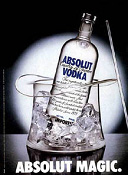